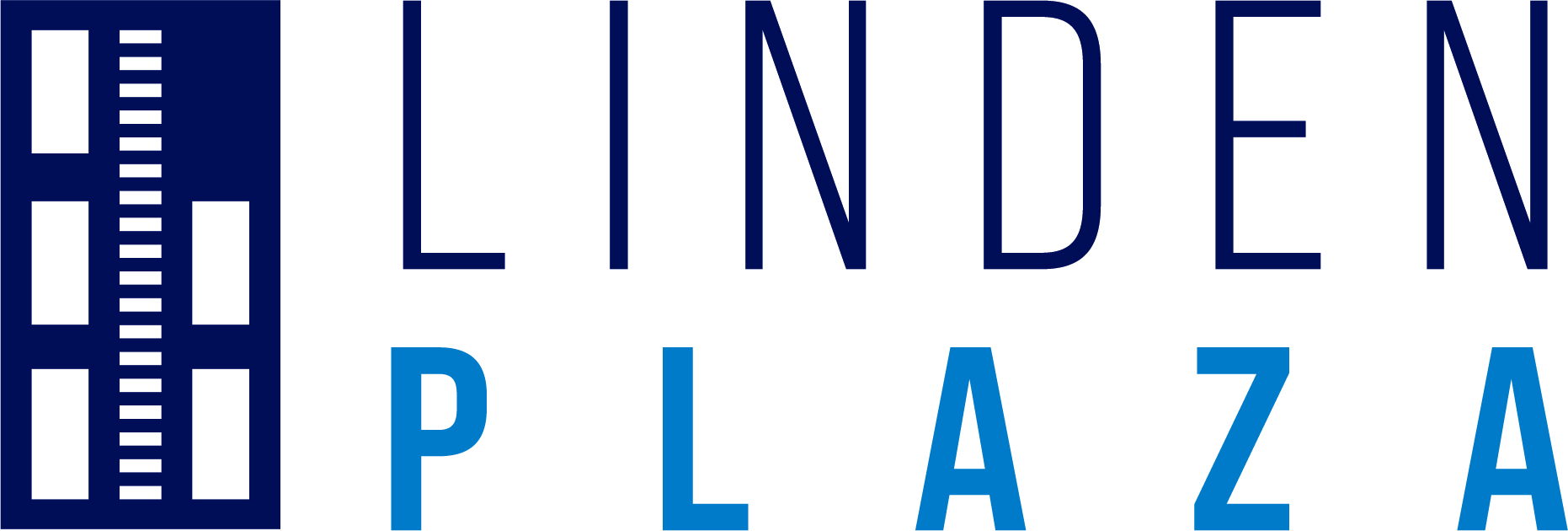 Resident Meeting #5December 12th, 2024
Para Espanol:
Dial: 646 558 8656
ID: 497 692 7129
www.lindenplazabk.com
1
Resident Meeting #5
		Agenda
Review of Budget Based Rent Increase (BBRI)/Commissioner’s Order
Management Transition
Renovation Details
PBVs Still Available for Qualifying Households
Temporary Moves
Next Steps
www.lindenplazabk.com
2
1: Review of September’s BBRI Meeting
www.lindenplazabk.com
3
The Rent Increase will not Impact any Current Resident at Linden Plaza
In collaboration with HPD, HDC, lenders and historic tax credit equity investors, the new ownership is working on the rent structure to solidify the future financial standing of Linden Plaza.
The plan provides for no increase in rents for current Linden Plaza unassisted households.
www.lindenplazabk.com
4
A BBRI is a mechanism that allows owners of Mitchell-Lamas to keep up with rising costs of running a property in NYC
BBRI stands for Budget Based Rent Increase.
The residents of an Article 2 Project have the right to view the calculations and assumptions behind a BBRI.
To facilitate the impending financing of Linden Plaza a BBRI will be posted to go into effect upon the Project changing ownership.
www.lindenplazabk.com
5
The BBRI has No Impact to Section 8 Residents
For tenants with a rent subsidy (ex., Sec. 8, SCRIE and DRIE): Tenants continue to pay their tenant’s portion of the rent. Any increase that is reflected on the rent statements will be paid by the subsidy and not by the tenants.
www.lindenplazabk.com
6
2: Management Transition
www.lindenplazabk.com
7
LP Preservation LLC will be taking over ownership of Linden Plaza this Month!
New ownership has hired GRC Management as the new property manager for Linden Plaza to support the Linden Plaza community on day one.
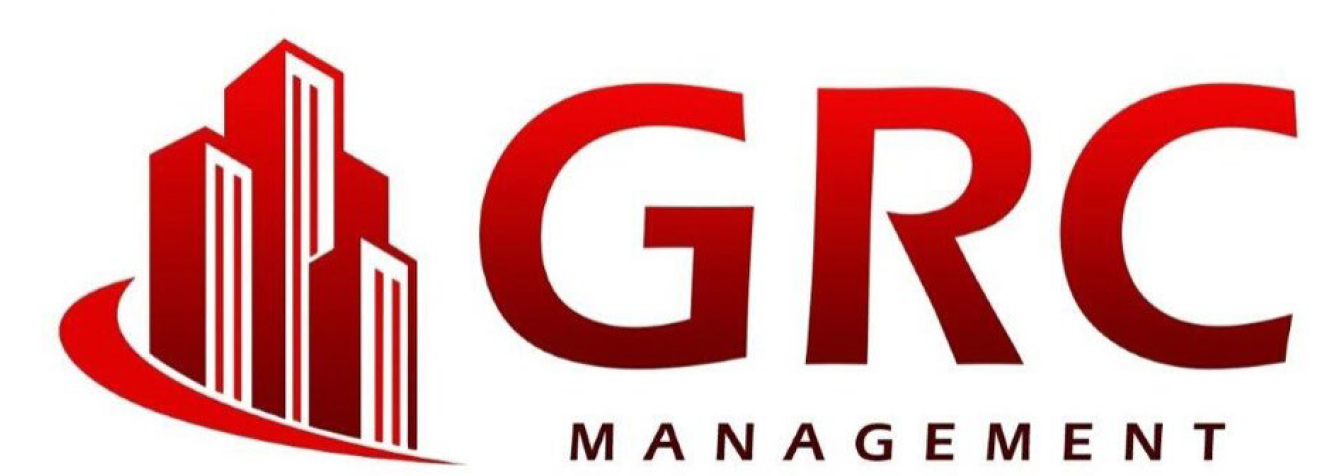 GRC has substantial experience managing comparable properties in New York City.
GRC provides a full suite of property management services and has been hired by LP Preservation LLC because of its dedication to the resident first.
www.lindenplazabk.com
8
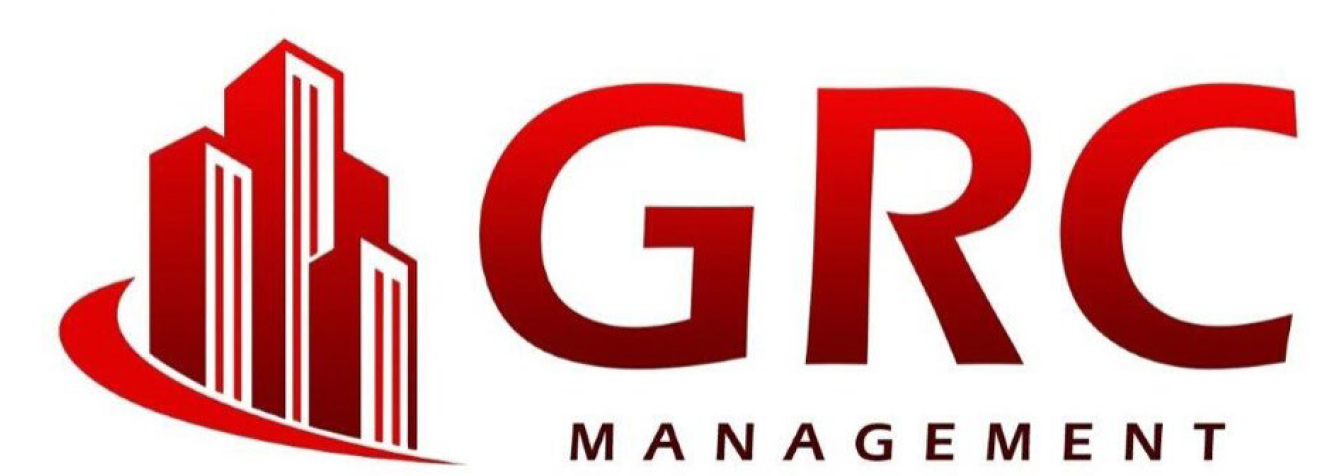 The team can leverage buying power and existing contracts to provide quick and affordable services to Linden Plaza Residents.
GRC’s Technical Services Department has over the past ten years overseen and supervised hundreds of millions of dollars in major capital improvement projects.
Mission StatementEmpower the team to deliver best in-class service to the owners and communities entrusted to us. 
--
Our dual approach ensures communities and owners receive quality services and care because at the foundation of a good development is the residents’ quality of life and how we support the broader communities in which our properties reside.
Linden Plaza: New Ownership Priorities
Immediate Priorities: 
Address deferred maintenance across the ENTIRE property and reactivate suspended vouchers
Prioritize life-safety repairs
Address outstanding work orders
Correct outstanding violations
Recertify all residents
Begin renovations in Building 5 

How will this be accomplished? 
Build a robust maintenance staff
Hire a new leasing and compliance team
Residents will 
NOT 
be charged for repairs, work orders, or renovations.
www.lindenplazabk.com
10
[Speaker Notes: No one’s rents will increase – there will be relocation – correct mold and heat and long-term cure of the “implorable” conditions – reassure anxiety about relo – disabled and senior population
Add note about current conditions and goals to improve

Dps – two admin, two compliance, leasing and compliance manager is]
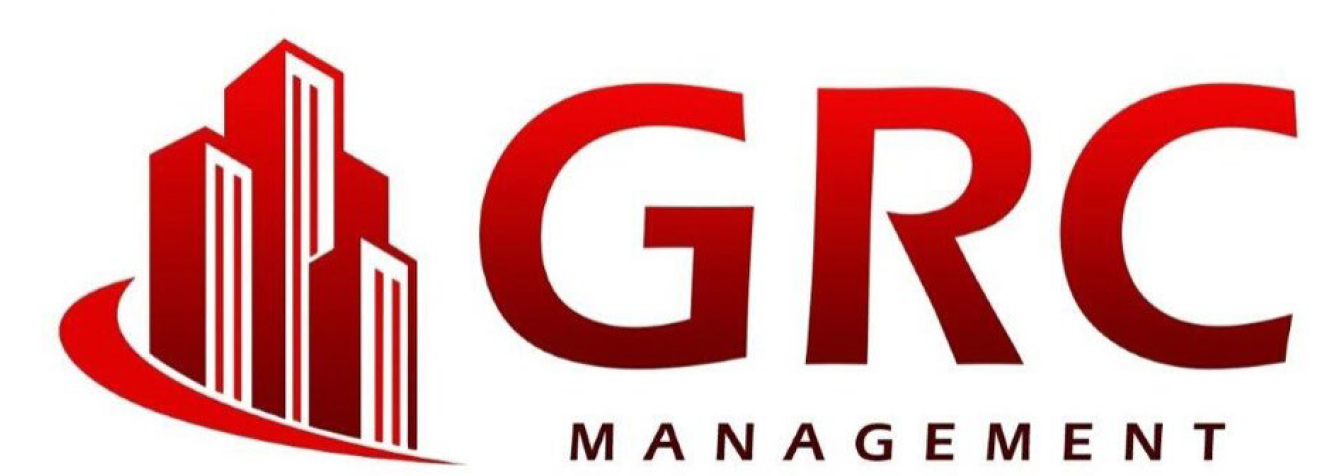 Your Management Team
Warren Harr
Director, Operations
Rose Santo
General Manager
Ryan Moorehead
President & CEO
Rod Robertson
Director, HR
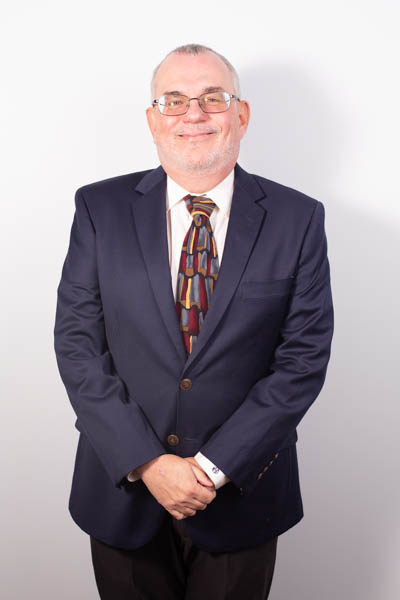 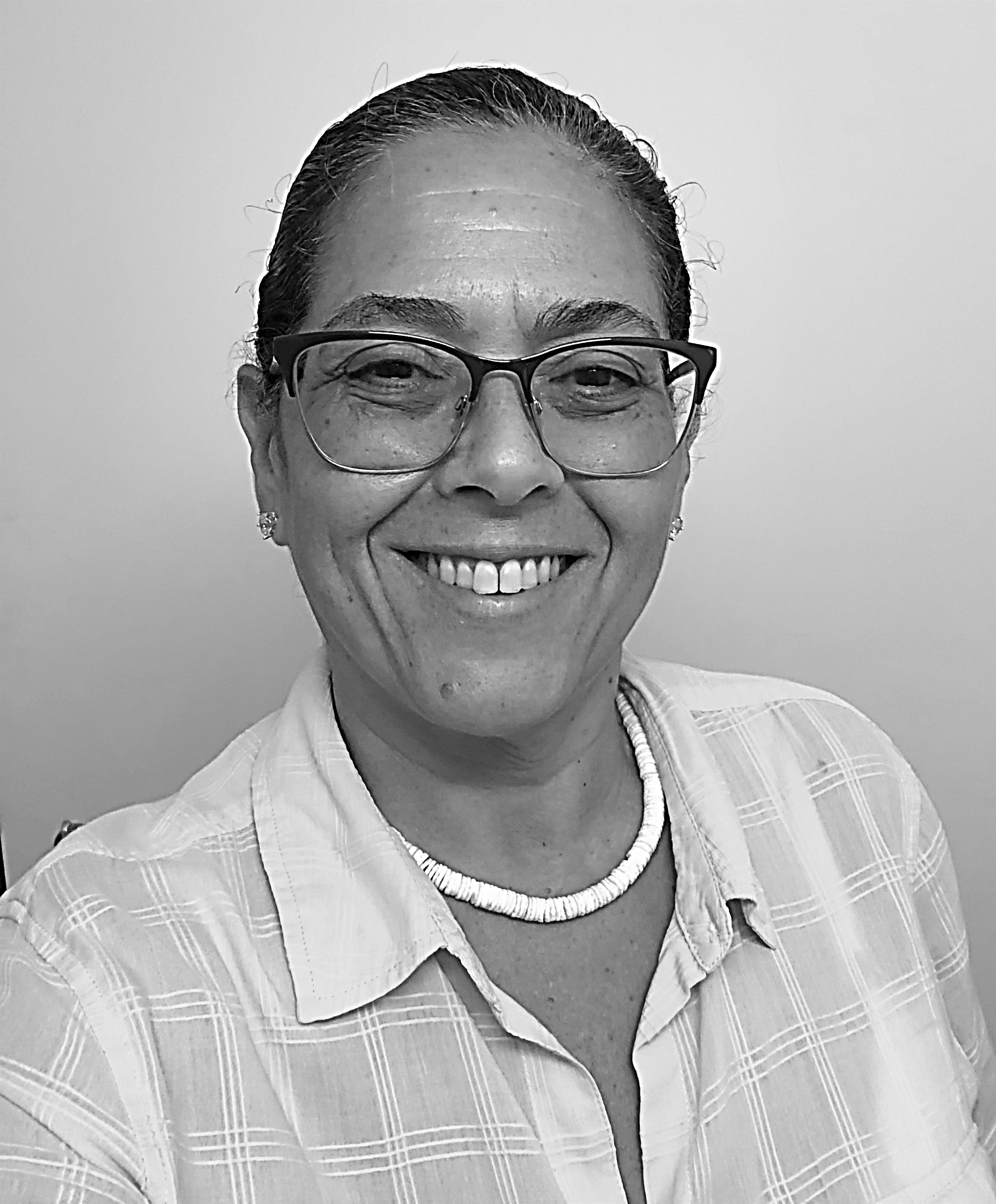 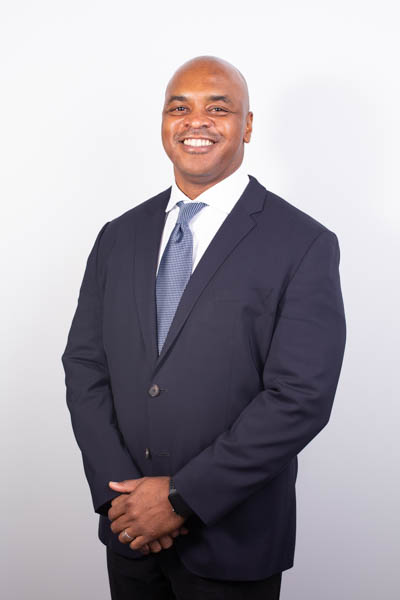 How to Contact GRC for Maintenance Requests
RENT CAFE
Email
Phone
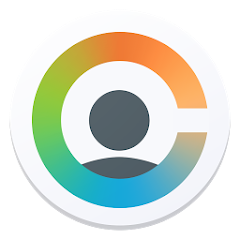 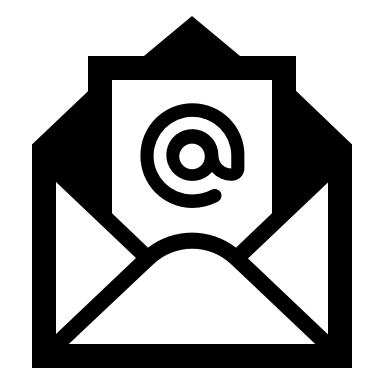 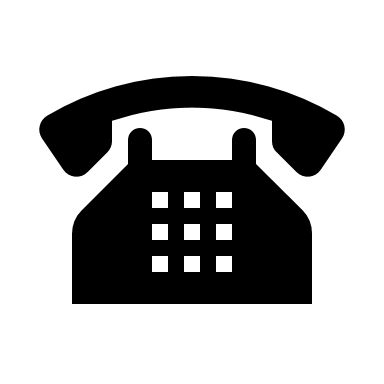 Management Office Hours and Location: 8 AM to 5 PM
Temp Office will be located in 782 Eldert Lane TH across from Building 2 

Residents will be able to use RentCafe App to submit work orders
www.lindenplazabk.com
12
How to Pay Rent (beginning January 2025)
Mail a Check or Money Order
Online via RentCafe App
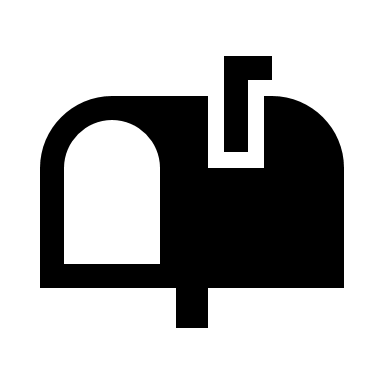 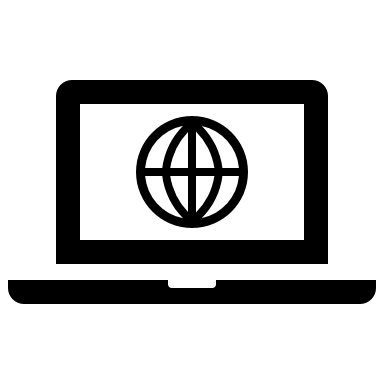 LP Preservation HTC LLC
P.O. Box 25044
New York, NY 10087-5044
Detailed instructions to be provided in January Rent Bills
Check or Money orders should be made payable to LP Preservation HTC LLC.
Rent is due the 1st of each month. 
Rental payments will not be accepted at the property management office.
www.lindenplazabk.com
13
How to Pay Rent (beginning January 2025)
Online via RentCafe App
**10 x 10 Incentive Program**
Any resident that signs up for RentCafe and pays their rent in full via RentCafe by the 10th day of the month, will receive a $10 rent credit toward next month rent.

Ex) Your rent is $700 per month.  You pay your $700 rent on January 4th.  You will receive a $10 rent credit on your February rent bill.
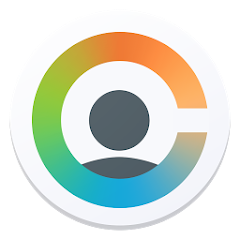 Events will be scheduled by the Linden Plaza management team to assist residents in signing up for Rent Café.
www.lindenplazabk.com
14
Rent Policies
The Compliance Team will work with residents on annual lease signings, voucher recertification, and suspended vouchers due to certification issues. 

Appliance and parking charges will remain the same.
www.lindenplazabk.com
15
[Speaker Notes: Acknowledge issues with lost subsidies and rent increases
System in place to make sure this doesn’t happen.  - coordination around compliance – Wavecrest with strong experience in these topics]
House Rules
No personal items such as bicycles, garbage, recycling, etc. shall be allowed in public halls.
Reasonable accommodations for pets will continue.  
No smoking inside any building at Linden Plaza.
Only the residents listed on your lease agreement are permitted to live in your apartment home. In accordance with HUD regulations and your lease, you must obtain written prior consent of the landlord to add additional household members to your lease.
All residents are permitted to have visitors and/or houseguests. However, guests that stay for more than 10 consecutive days may be considered illegal occupants and may be subject to legal action. All residents are responsible for the actions of their visitors/houseguests.
www.lindenplazabk.com
16
[Speaker Notes: Acknowledge issues with lost subsidies and rent increases
System in place to make sure this doesn’t happen.  - coordination around compliance – Wavecrest with strong experience in these topics]
House Rules – Crime Free Policy
Residents, any members of the resident's household, or a guest or other persons affiliated with the resident:
Shall not engage in criminal activity, including drug-related criminal activity, on or near the premises.
Shall not engage in any act intended to facilitate criminal activity.
Shall not permit the apartment to be used for, or to facilitate criminal activity, regardless of, or whether the individual engaging in such activity is a member of the household or a guest.
Shall not engage in the unlawful manufacturing, selling, using, storing, keeping, or giving of an illegal or controlled substance, at any locations, whether on or near the apartment premises.
www.lindenplazabk.com
17
[Speaker Notes: Acknowledge issues with lost subsidies and rent increases
System in place to make sure this doesn’t happen.  - coordination around compliance – Wavecrest with strong experience in these topics]
3: Renovation Details
www.lindenplazabk.com
18
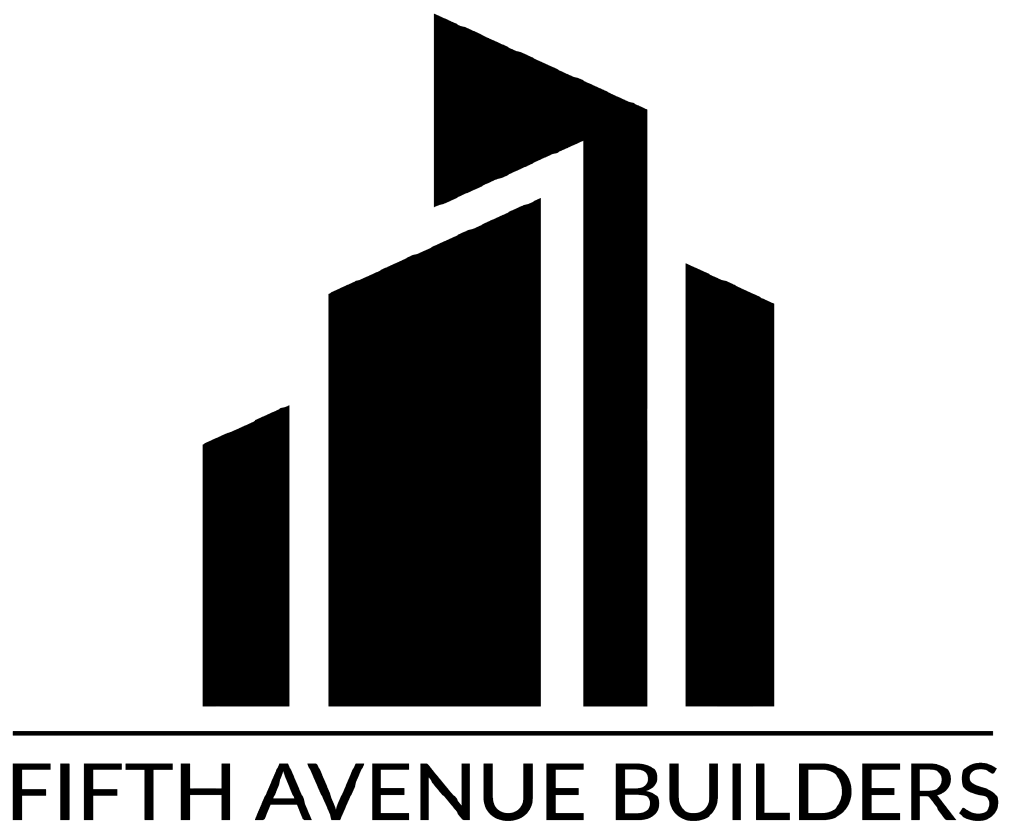 Renovation Work Will Take Place Over 
At Least Four Years
Today - Closing:
PBV HQS, ERP Repairs, Household Certifications, and Apartment Surveys
2025 – 2029
Temp Relocation and Full Project Renovation
Q4 2024 Closing: Management Transition
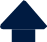 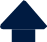 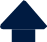 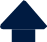 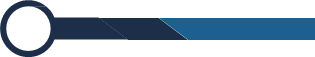 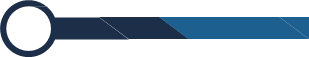 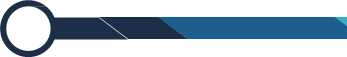 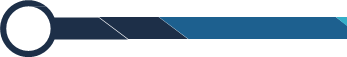 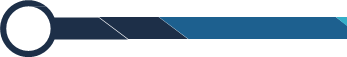 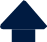 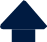 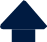 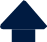 Apartment upgrades, landscaping, and improvements to major building envelope, systems and common areas
Commence rehab work following financing
In order to complete the renovations safely, fully, and on time, the GC must work in one building at a time. Building 5 will be renovated first. The order of remaining high rises is 1, 2, 4, and 3. Town homes will be renovated around the time of the high rise immediately parallel to them starts.
www.lindenplazabk.com
19
Renovations: Proposed Scope of Work
Comprehensive scope of work will provide long-lasting cures to decades-old conditions
In-unit renovations: New Kitchen, New Bathroom, New Flooring, and Painting
Building Envelope: Repairs to façade, roof and areas of water infiltration
Balconies: Railing and divider repairs, waterproof concrete
Plumbing: Full replacement of risers to prevent future leaks and mold
Heating: Repairs to heat plant and distribution
Structure: Repairs to concrete 
Section 504: Improve accessibility conditions for disabled residents and allow seniors to age-in-place
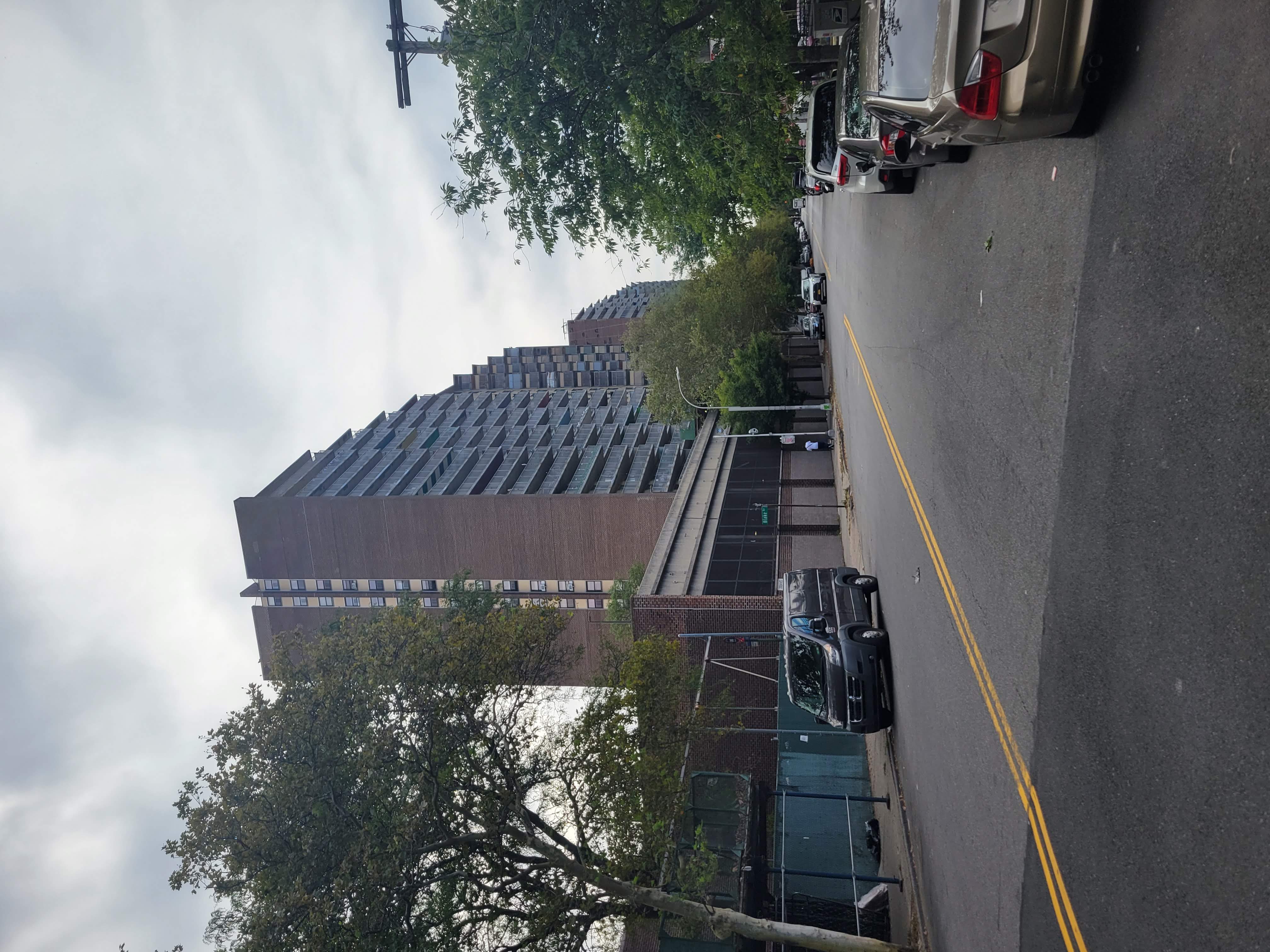 www.lindenplazabk.com
20
4. PBVs Are Still Available for Qualifying Households
www.lindenplazabk.com
21
Project-Based Vouchers (PBVs)
A limited amount of new Project-Based Section 8 Vouchers (PBVs) will be offered.
Linden Plaza residents who qualify will pay the lesser of 30% of their adjusted gross household income or the existing Mitchell-Lama rent for your unit towards rent.
Benefits Include: 
Rent payments sized on 30% of your income on rent.
If you decide to move after 1 year, you can apply for a portable housing voucher.
Unit will undergo HQS repairs and inspection prior to subsidy starting.
HQS repairs can provide immediate benefits to your apartment before the eventual renovations (especially if you are not in the first phase).
www.lindenplazabk.com
22
[Speaker Notes: Acknowledge issues with lost subsidies and rent increases
System in place to make sure this doesn’t happen.  - coordination around compliance – Wavecrest with strong experience in these topics]
Do You Qualify for Project-Based Vouchers?
To qualify for PBVs, households must:
Income certify
Pass Housing Quality Standards (HQS) physical inspections
Maintain a rightsized unit per HUD standards
www.lindenplazabk.com
23
[Speaker Notes: Add right sizing table]
For PBV Applicants: Rightsizing
Your unit must also be rightsized. That means that your apartment’s household composition meets one of the breakdowns listed below. Note, if you are not currently rightsized, we can work with you to move you and your household into a correctly sized unit within Linden Plaza.
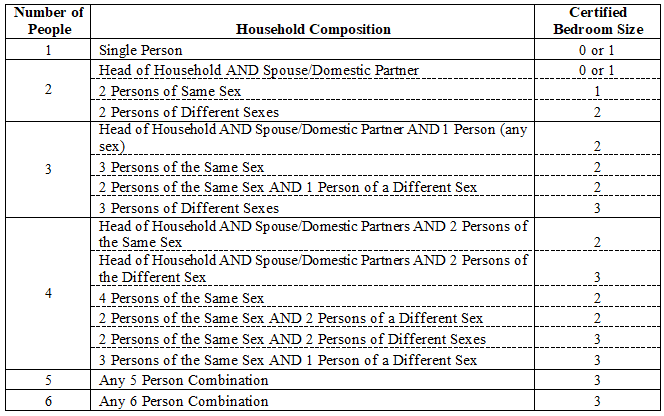 www.lindenplazabk.com
24
For PBV Applicants: Income Qualifying
Your current income must be less than 50% of the Area Median Income (“AMI”). Your AMI varies based on the number of residents in your apartment. A breakdown of those AMI’s are below.
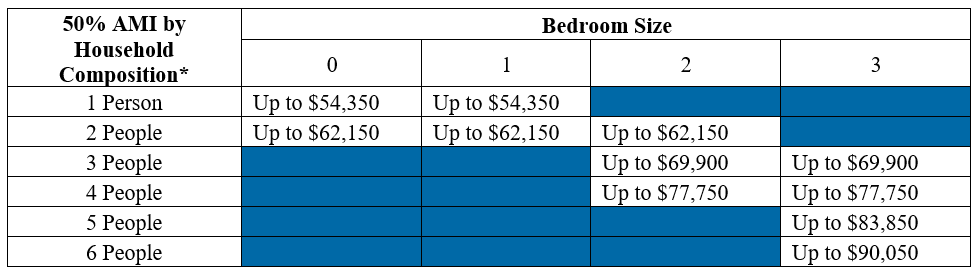 www.lindenplazabk.com
25
Unsure if you qualify?
Talk to Urbane, who are attending today’s meeting, to see if you qualify! They can answer any questions you may have about the program.
www.lindenplazabk.com
26
[Speaker Notes: Add right sizing table]
5: Temporary Moves
www.lindenplazabk.com
27
Building 5 Will Temporarily Move First
Complete your household Move Assessment 

Prepare for a Pest Inspection

Attend a “drop-in” Moving Prep session
Weekly sessions on Friday mornings at 11:30 am, starting November 1, 2024
Monthly Saturday sessions, every second Saturday of the month, starting November 16, 2024

Sign-up for Dumpster Day for assistance removing bulky items/furniture
You will be required to sign a Trash Disposal Form detailing those items you want thrown away
Document shredding will be available on Dumpster Day

Make arrangements to obtain packing materials and packing tip sheet
www.lindenplazabk.com
28
[Speaker Notes: Add right sizing table]
How to prepare for your upcoming move
Schedule appointment for inventory of apartment belongings

Start packing or notify HOU if you require packing assistance

Schedule transfer of in-home services and utilities (cable, Internet and phone)
Notify HOU of any outstanding utility balance to ensure seamless transfer of utilities

Notify HOU of any planned extended absences from apartment (vacations, medical procedures)

Sign Temporary Move Agreement or One-Way Voluntary Move Agreement

If unable to be present on your move day, complete a “move day proxy” form identifying a responsible adult who will be present
www.lindenplazabk.com
29
[Speaker Notes: Add right sizing table]
6: Next Steps
www.lindenplazabk.com
30
Next Steps
Transition ownership of Linden Plaza! 
Upcoming resident meeting topics:
Preparing for Construction
Continue PBV unit conversions with HQS and certifications
Look for the Rent Concession Agreement in the Mail
Sign the Rent Concession Agreement after review
Reach out to us with any questions
If you think you are eligible for a PBV, reach out to us
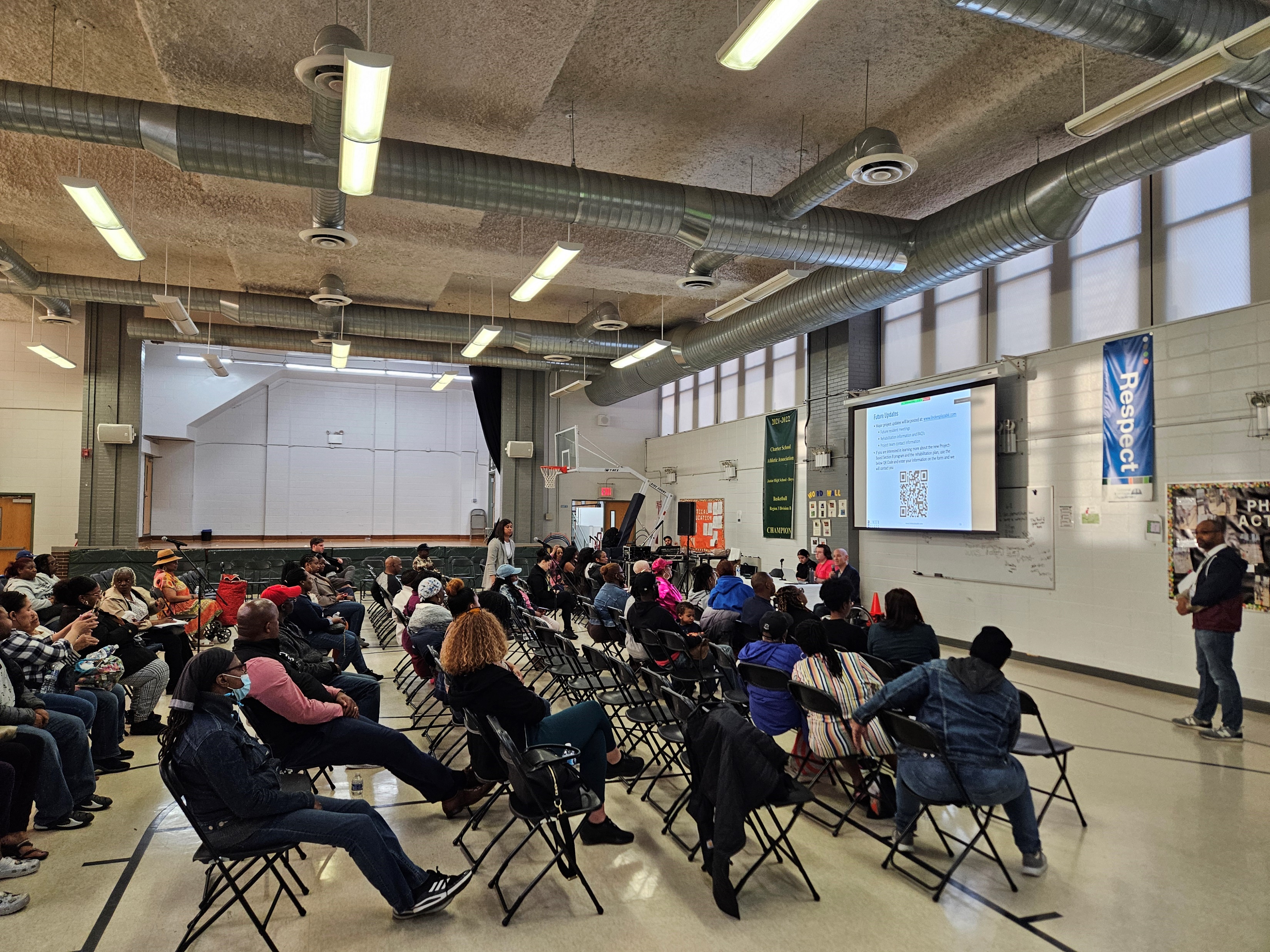 www.lindenplazabk.com
31
Future Updates
Major project updates will be posted at: www.lindenplazabk.com
Future resident meetings
Rehabilitation information and FAQ’s
Project team contact information 
If you are interested in learning more about the new Project-Based Section 8 program and the rehabilitation plan, use the below QR Code and enter your information on the form and we will contact you
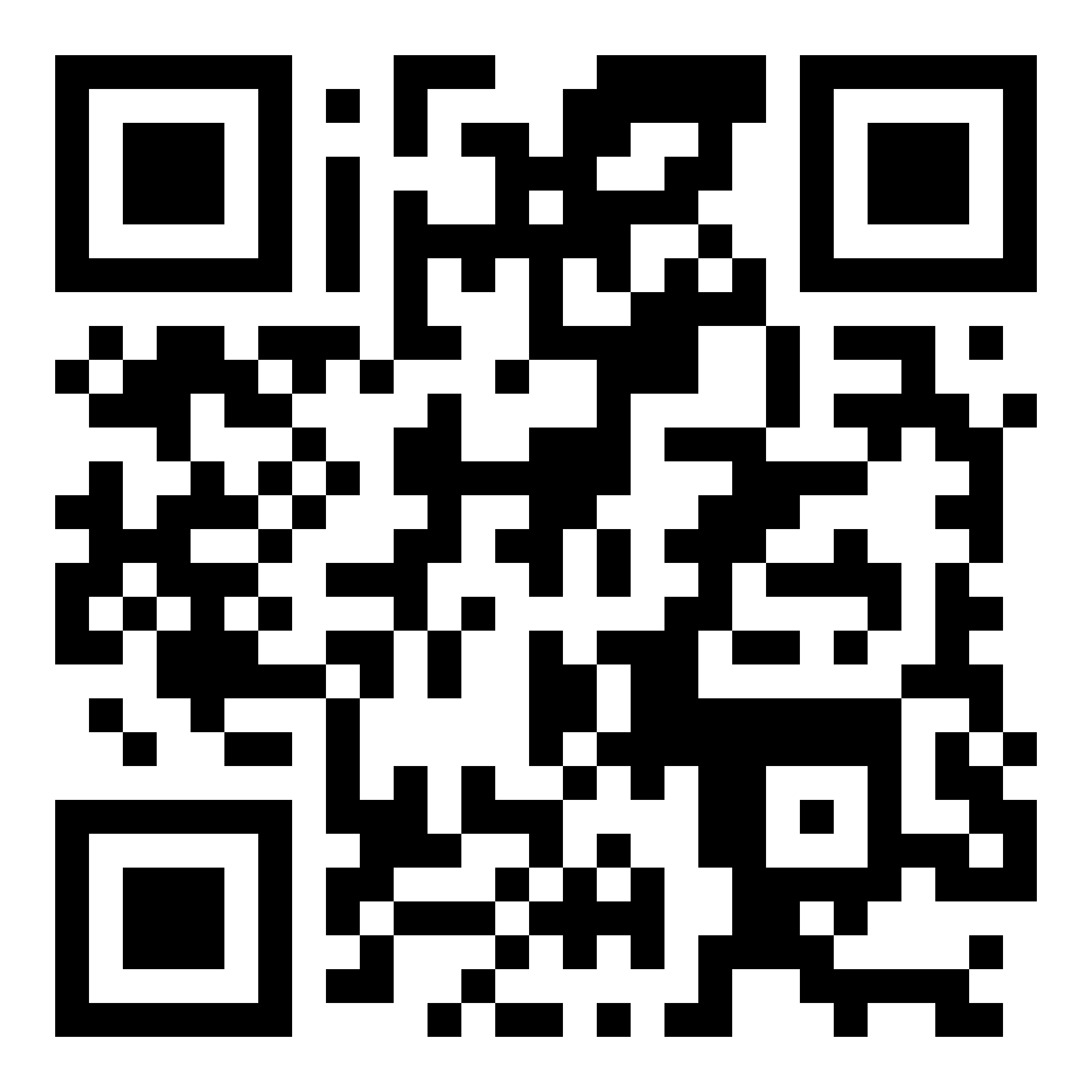 www.lindenplazabk.com
32
Thank You!
www.lindenplazabk.com
33